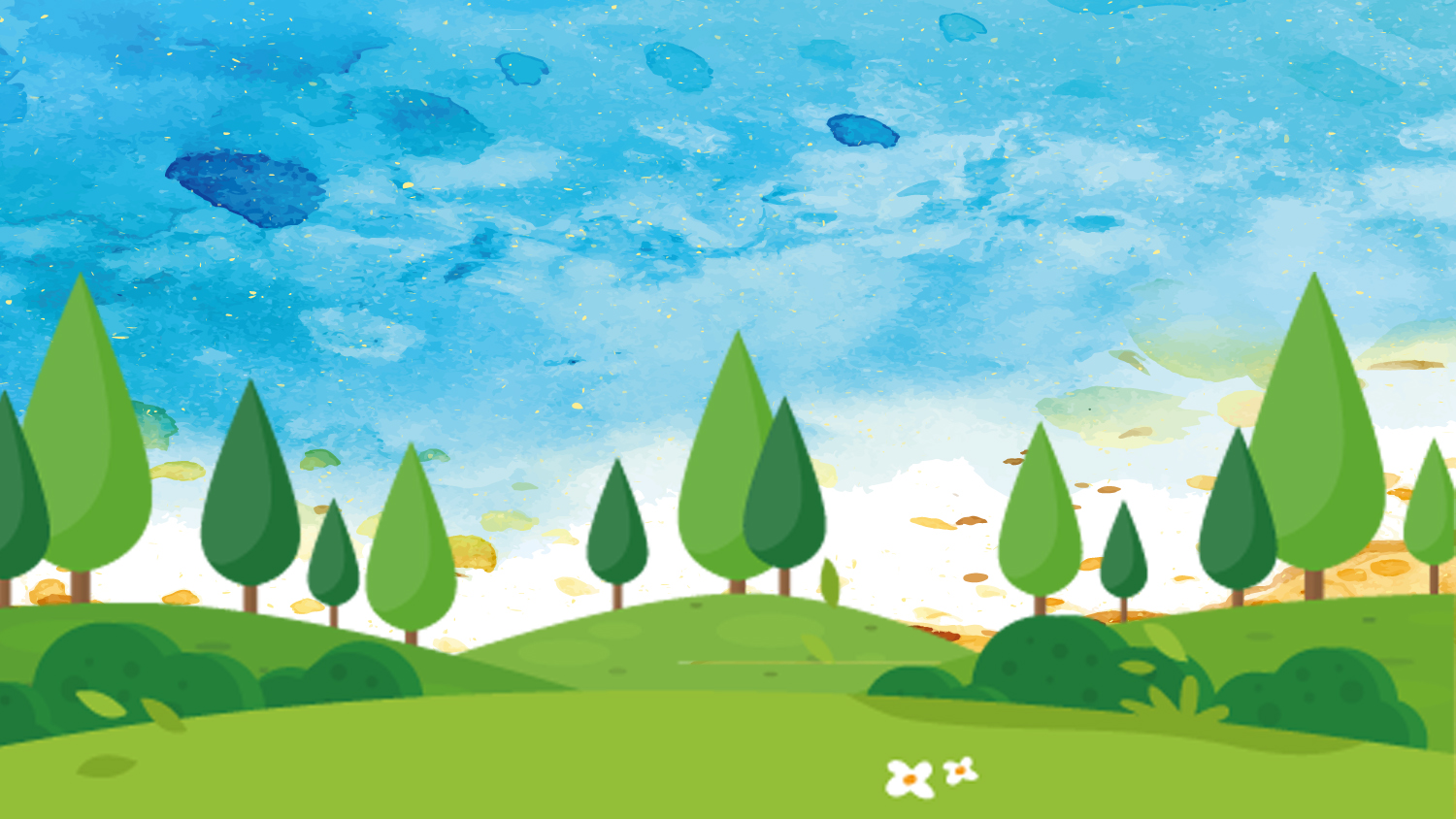 CHÂN DUNG CỦA EM
BÀI 11
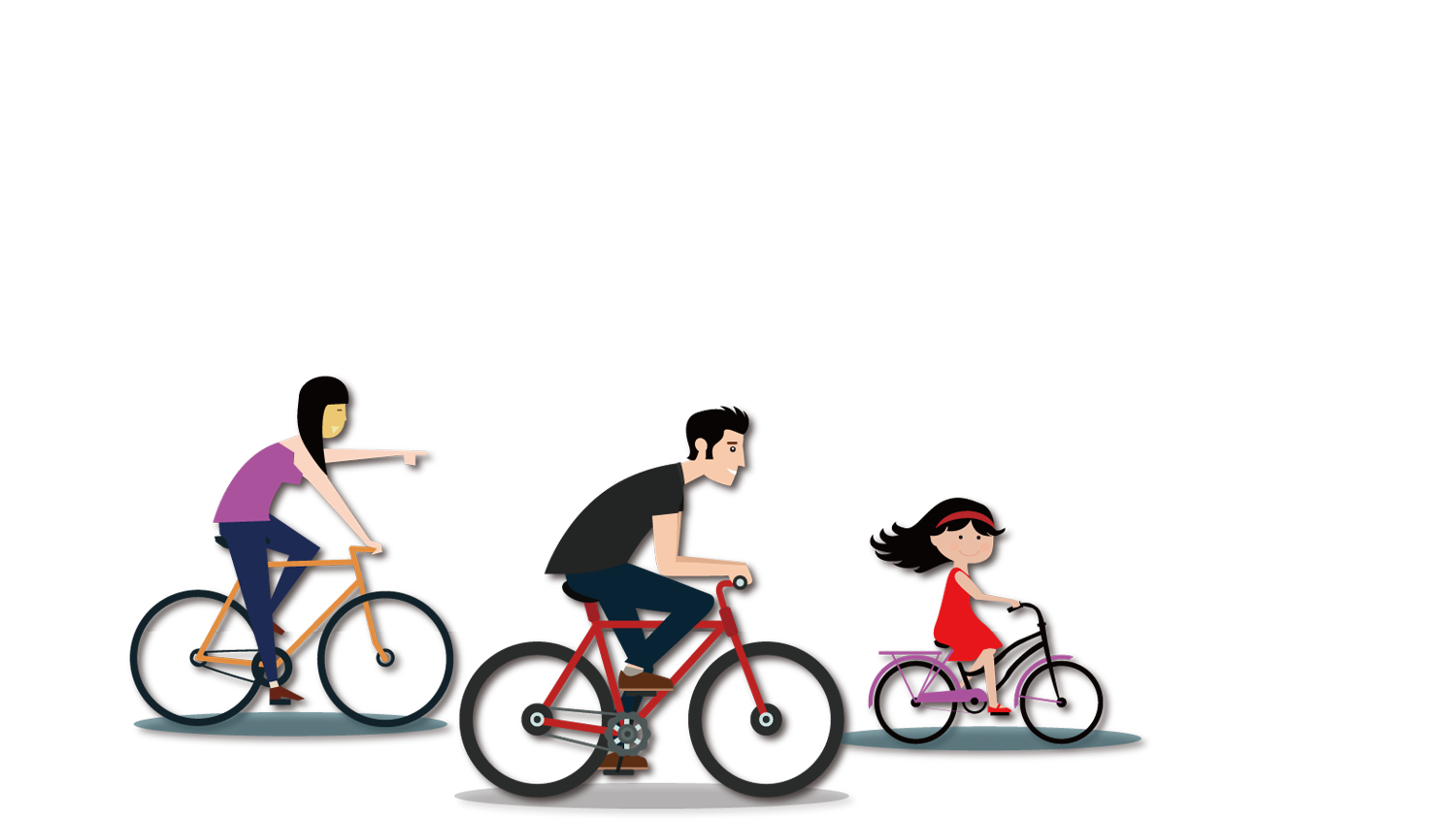 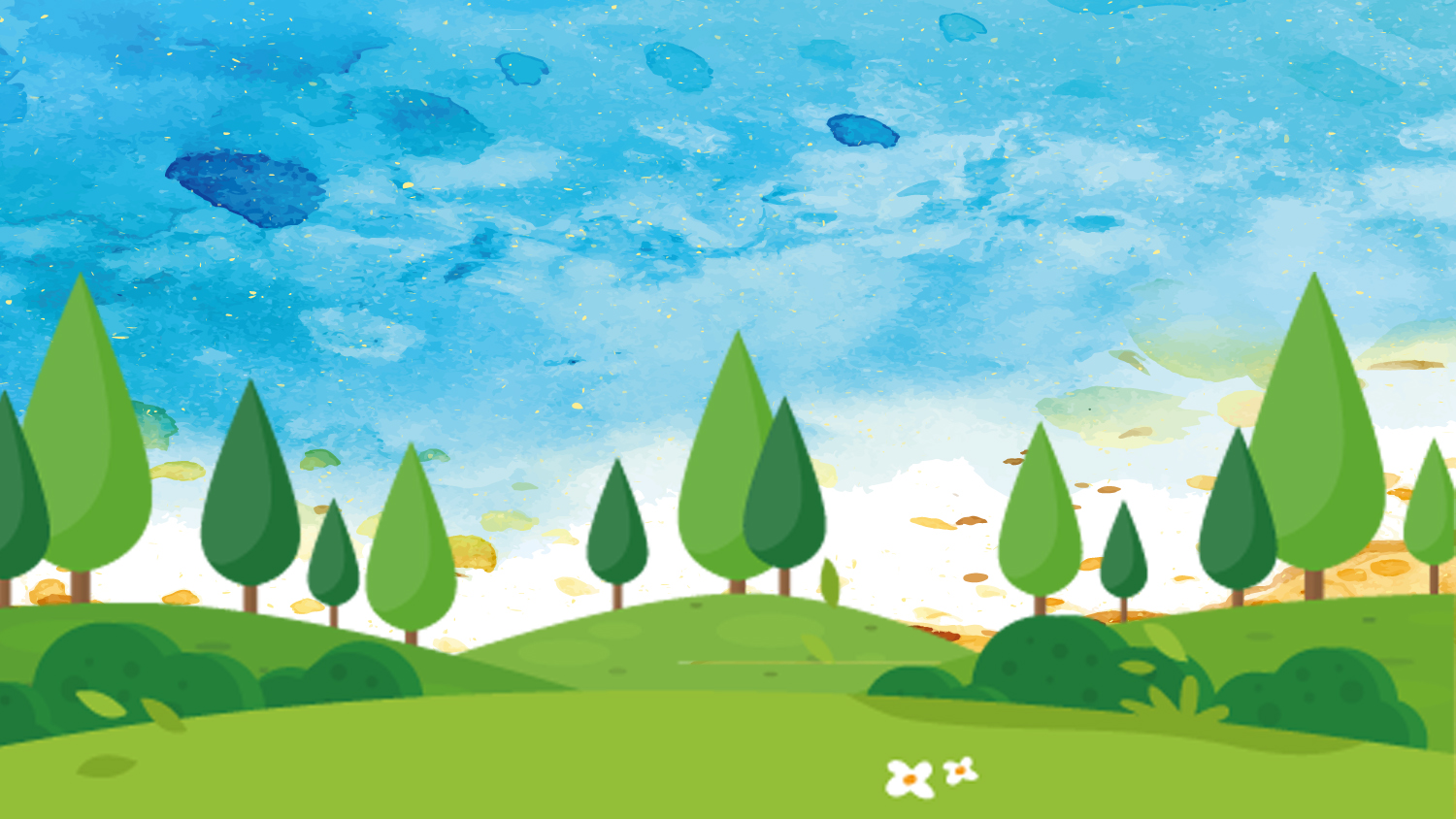 TIẾT 1
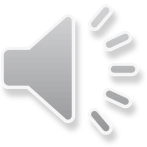 KHỞI ĐỘNG
KHÁM PHÁ – KẾT NỐI
Hoạt động 1
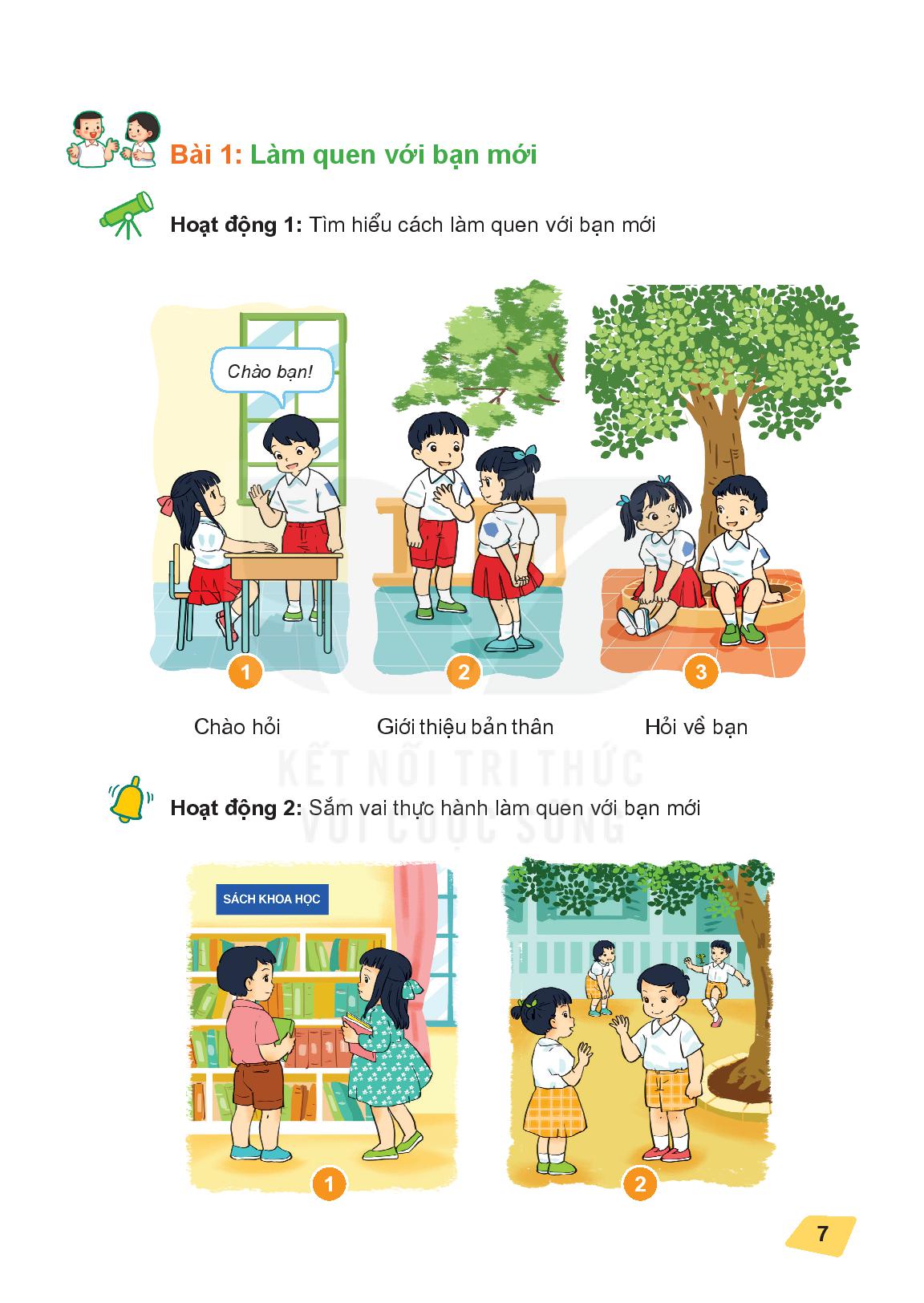 Chia sẻ vẻ bên ngoài của em
Bước 1: Nhận biết vẻ bên ngoài của em
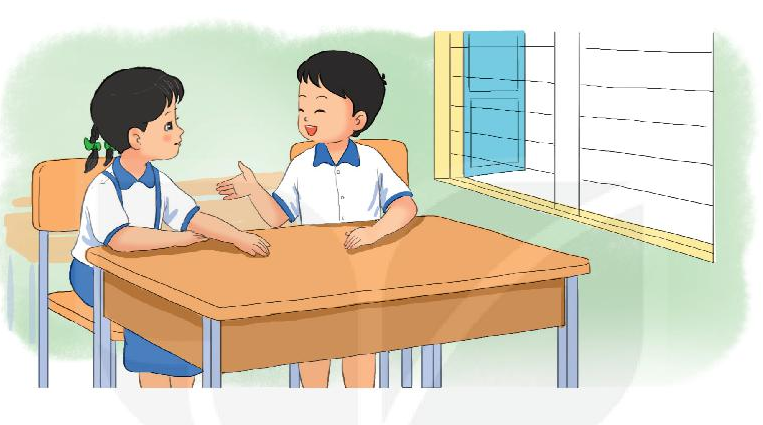 Các em nên tôn trọng những nét riêng của nhau và nhìn thấy các nét đẹp của bạn để nói ra những điều mình thích ở bạn nhằm khích lệ sự tự tin của bạn.
Những nét vẻ bên ngoài của mình:
+ Khuôn mặt
+ Đôi mắt
+ Sóng mũi
+ Miệng
+ Vầng trán
+ Mái tóc
+ Vóc dáng
Hoạt động 1
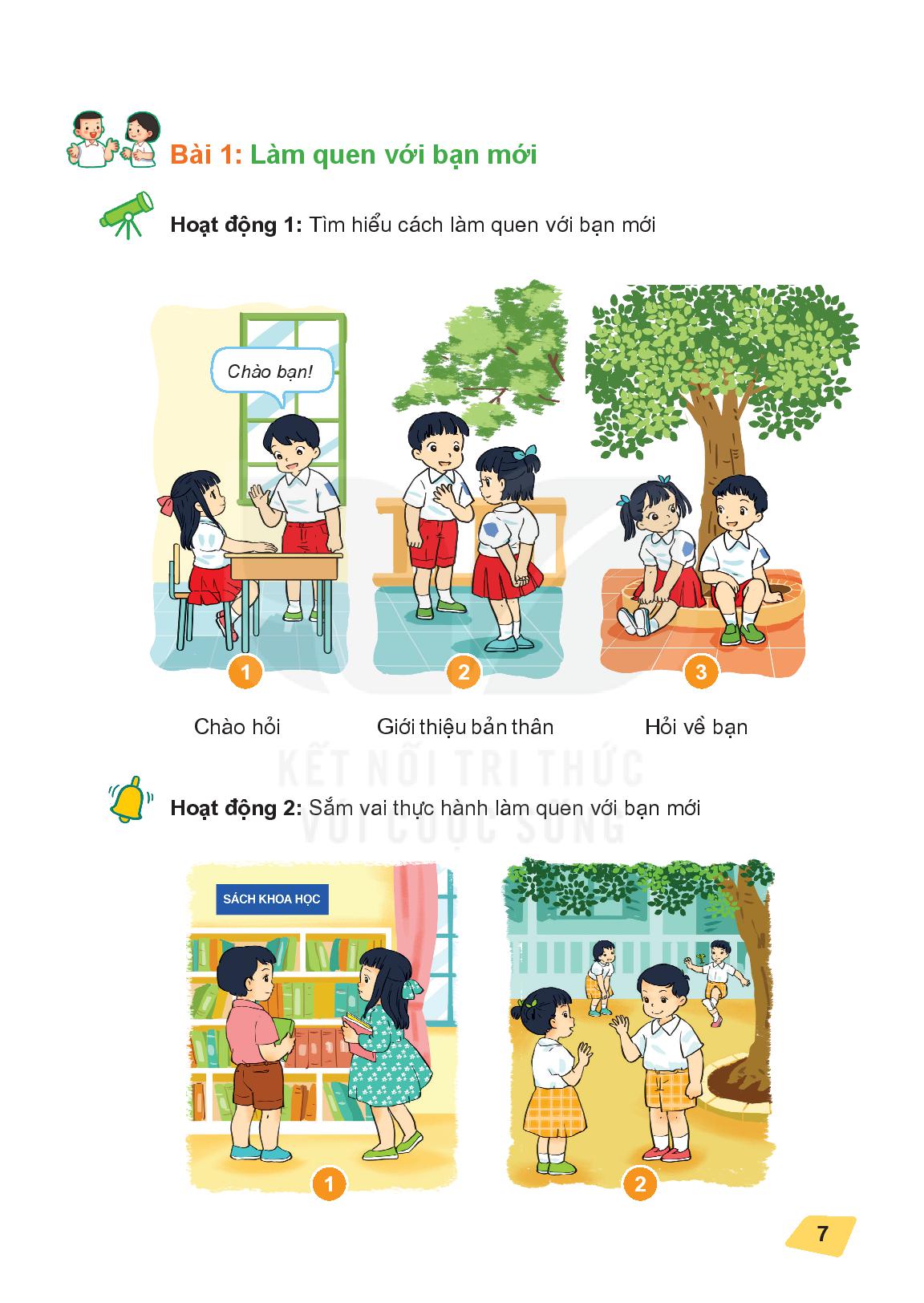 Chia sẻ vẻ bên ngoài của em
Bước 2: Đi tìm những lời nhận xét về vẻ bên ngoài của mình
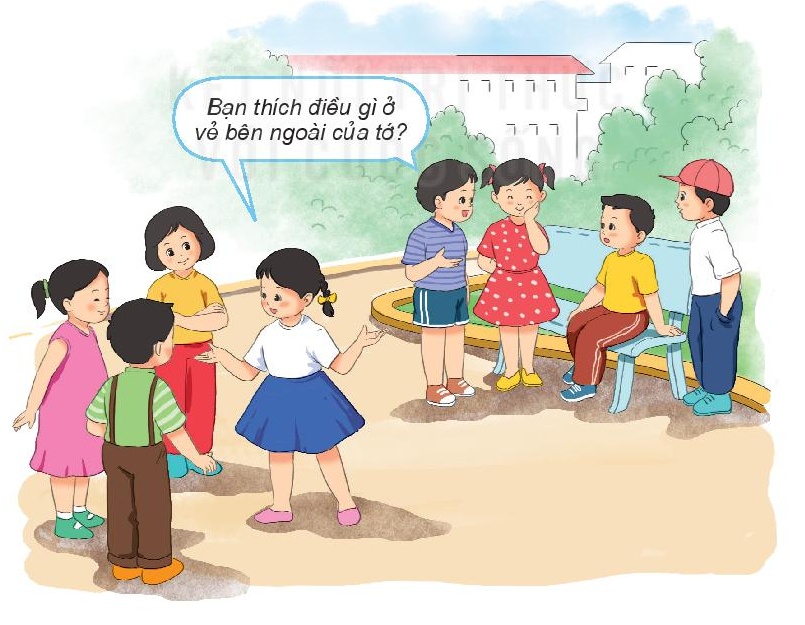 Hoạt động 1
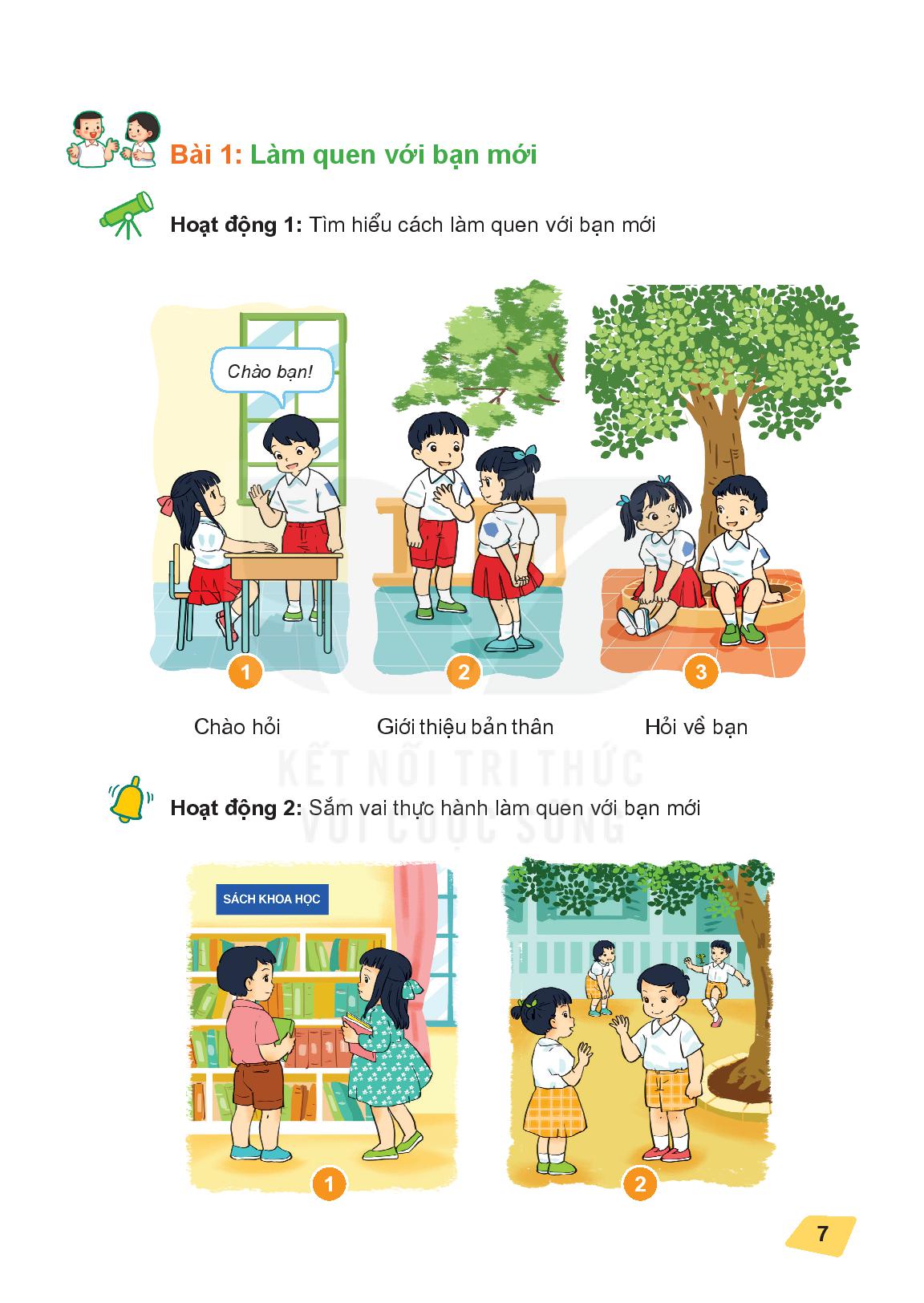 Chia sẻ vẻ bên ngoài của em
Bước 2: Đi tìm những lời nhận xét về vẻ bên ngoài của mình
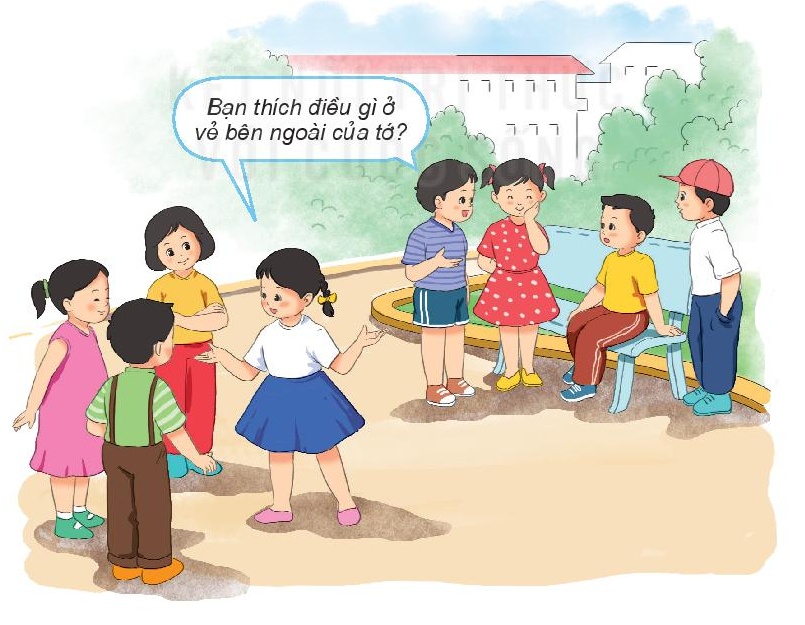 Mỗi người đều có vẻ bên ngoài khác nhau và đều có những điểm đáng yêu. Ai cũng có quyền tự hào/ hài lòng với vẻ bề ngoài của mình.
THỰC HÀNH
Hoạt động 2
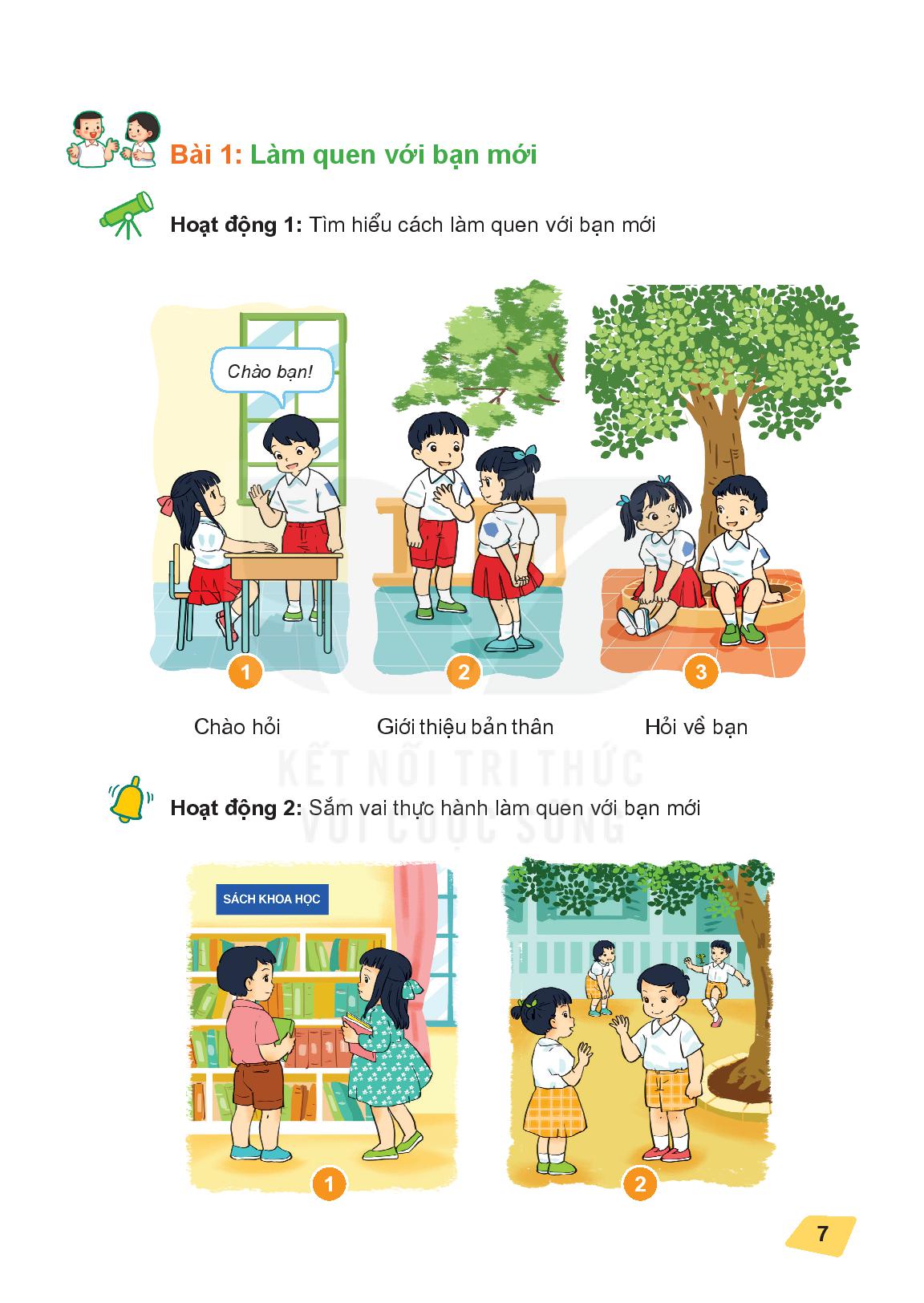 Nói lời động viên để giúp bạn tự tin
Bước 1: Làm việc cá nhân
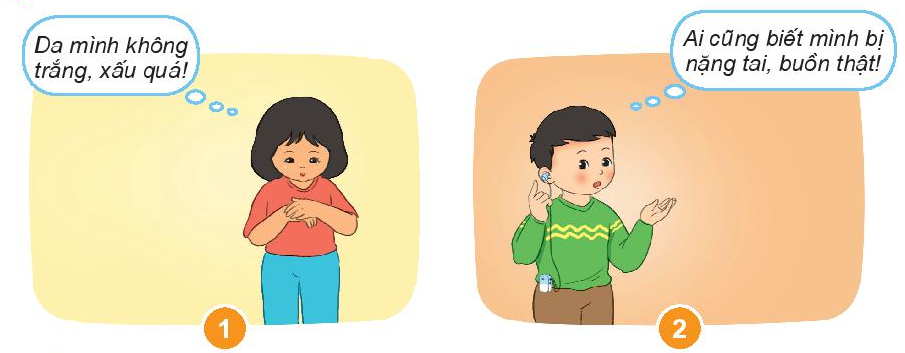 Hoạt động 2
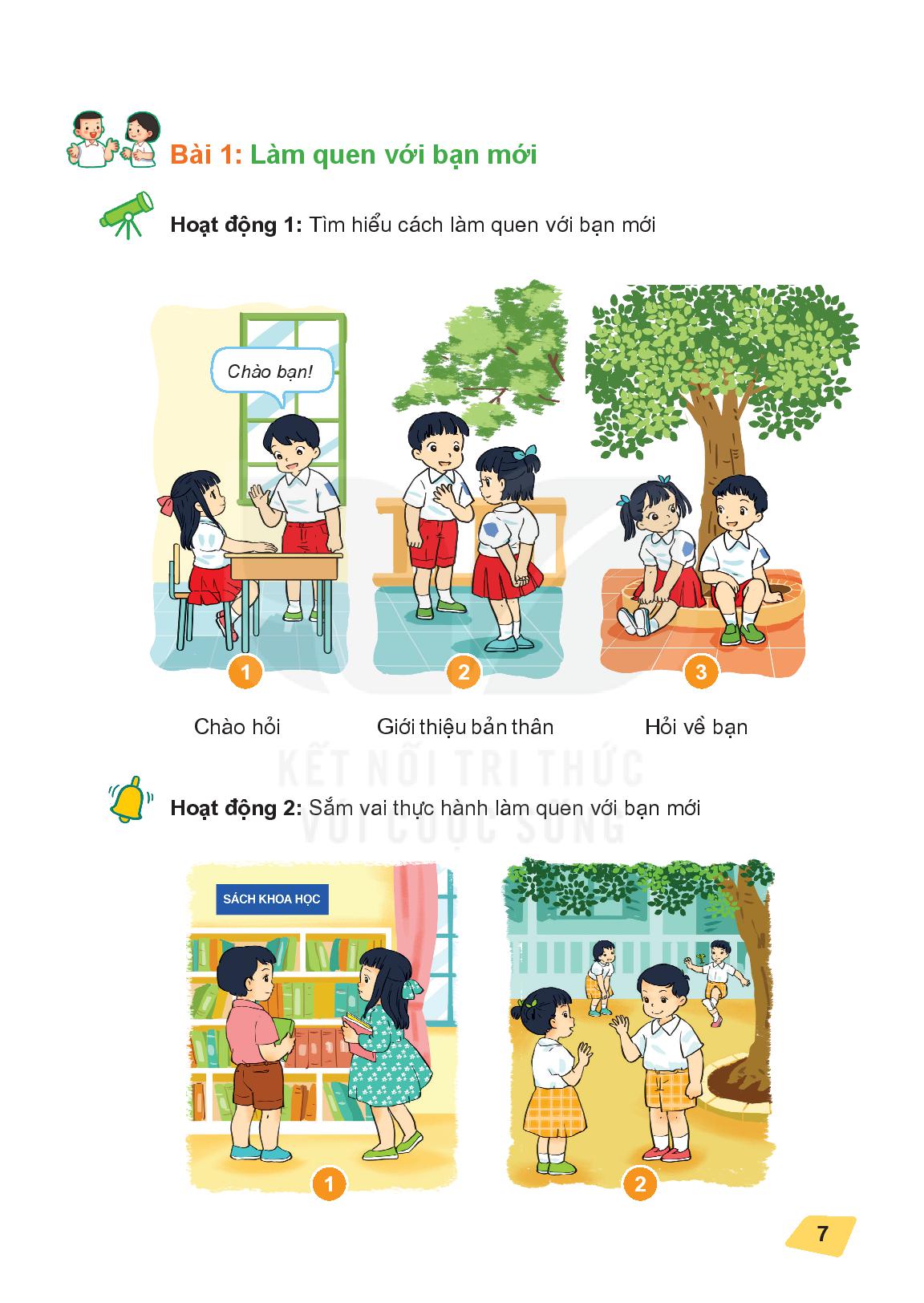 Nói lời động viên để giúp bạn tự tin
Bước 2: Làm việc theo cặp
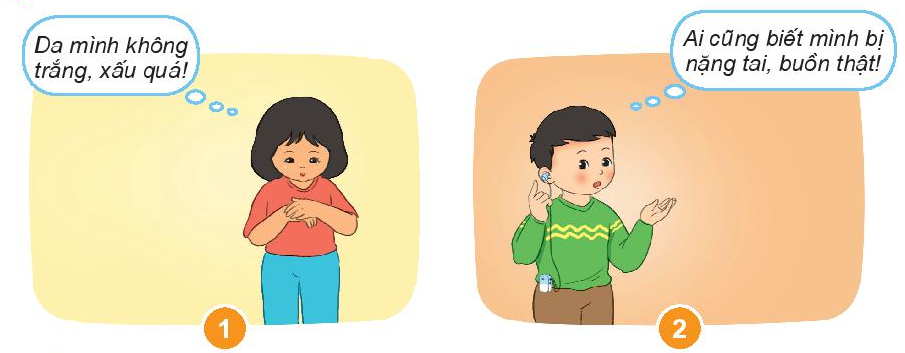 Chúng ta nên có cái nhìn tích cực về vẻ bên ngoài của bản thân và người khác.
VẬN DỤNG
Hoạt động 3
Giữ gìn vẻ ngoài đáng yêu và nhận xét tích cực vẻ bề ngoài của người khác
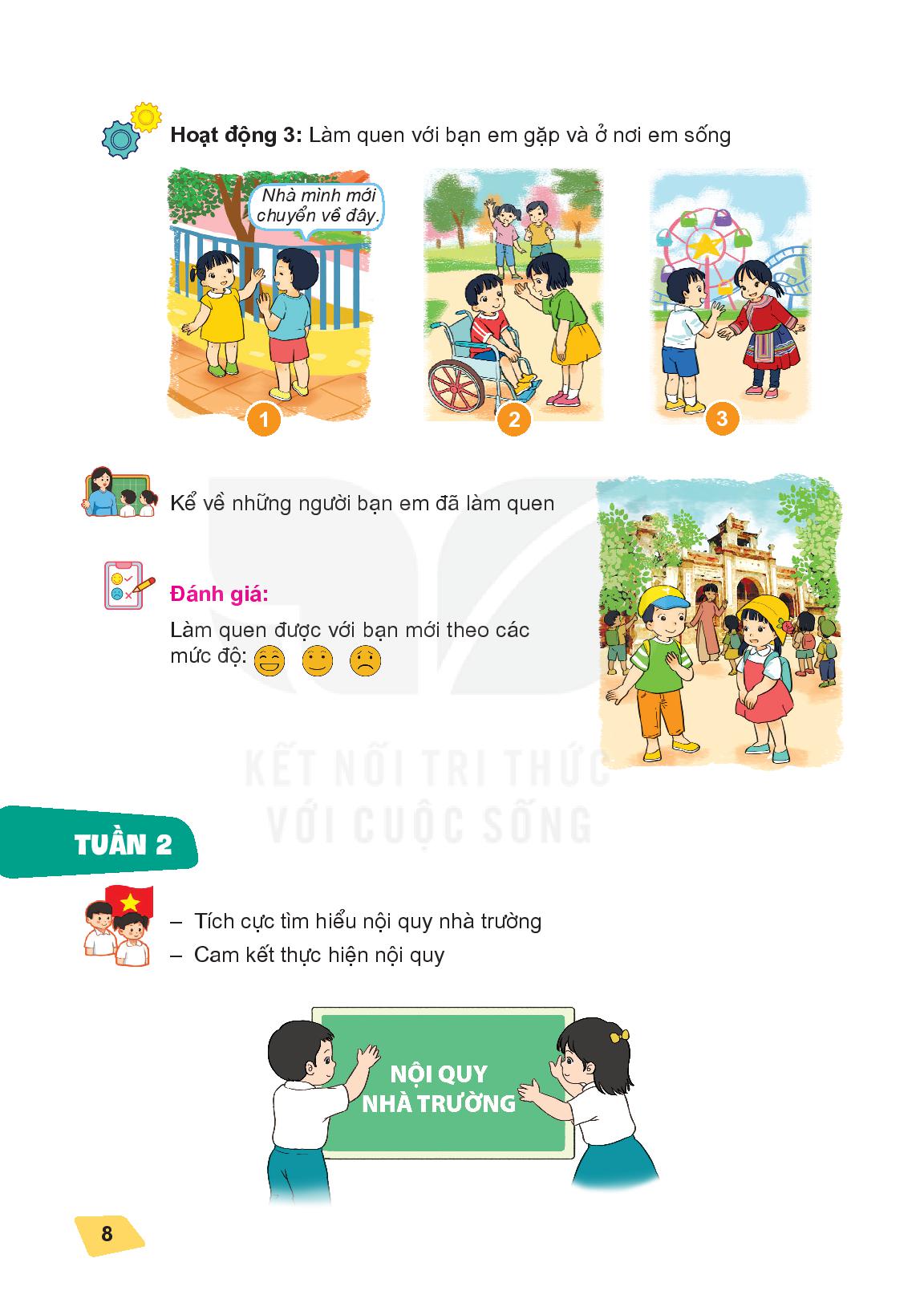 Chăm sóc vẻ bên ngoài của bản thân cho sạch sẽ, đáng yêu
Để cho cơ thể sạch sẽ, khỏe mạnh, đáng yêu chúng ta cần làm gì hằng ngày?
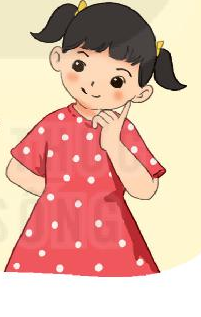 Hoạt động 3
Giữ gìn vẻ ngoài đáng yêu và nhận xét tích cực vẻ bề ngoài của người khác
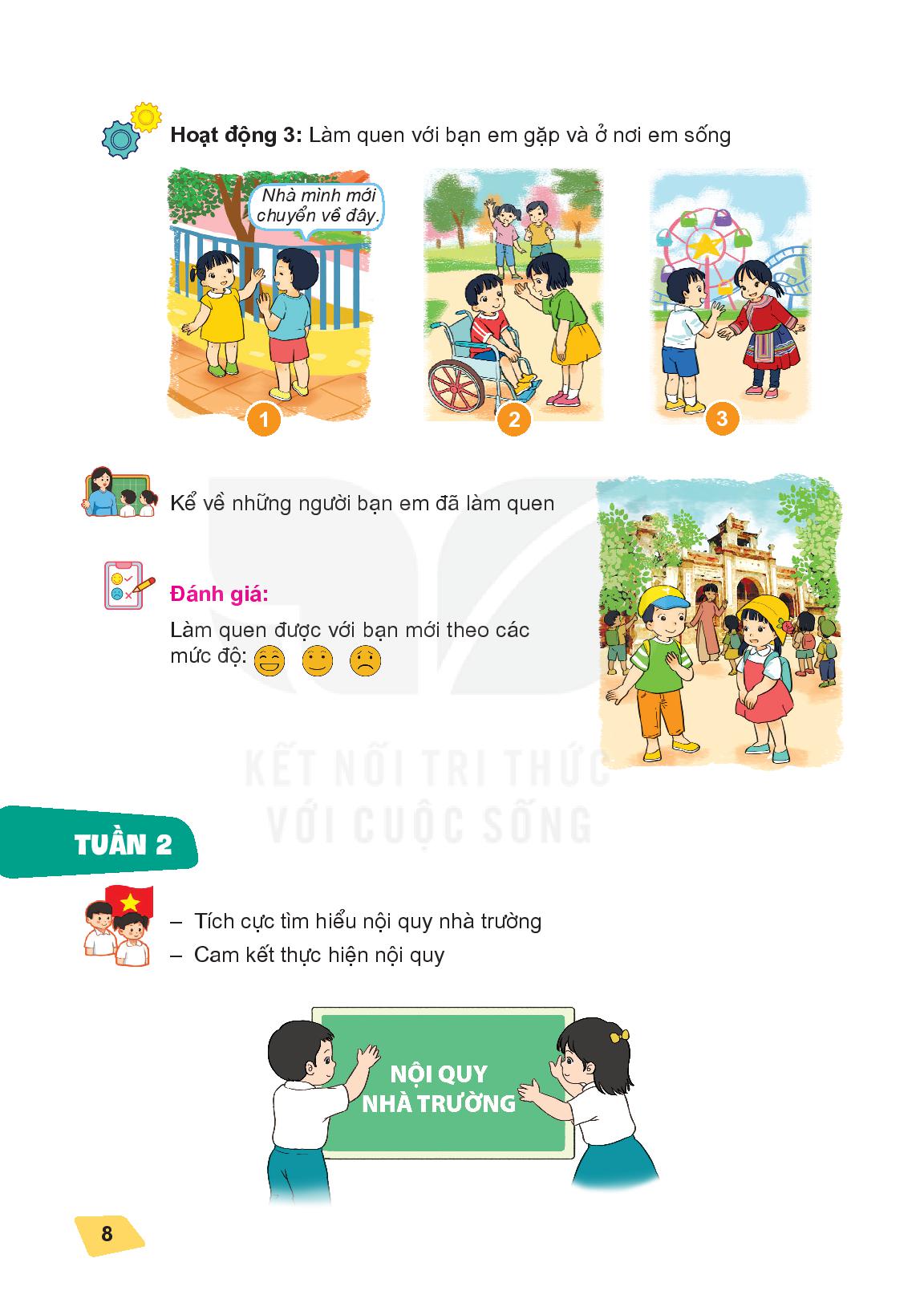 Các em cần chú ý giữ gìn vệ sinh cá nhân sạch sẽ, lựa chọn trang phục phù hợp, ăn uống đủ chất, để giữ gìn vẻ ngoài đáng yêu của bản thân
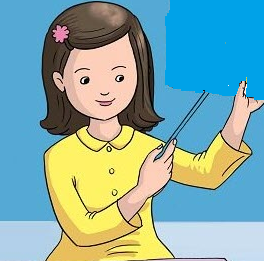 Hoạt động 3
Giữ gìn vẻ ngoài đáng yêu và nhận xét tích cực vẻ bề ngoài của người khác
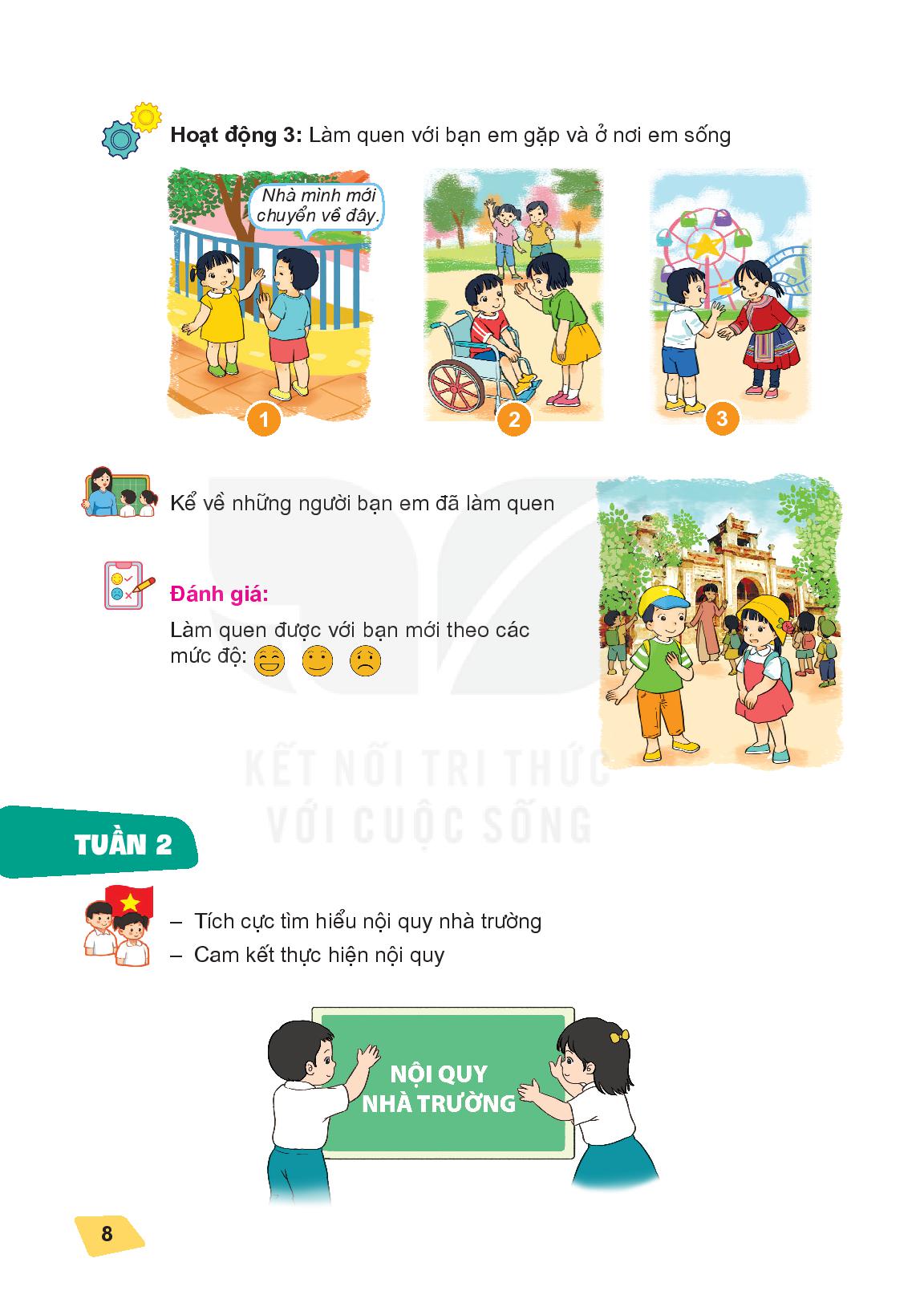 Nhận xét nét đáng yêu của người thân
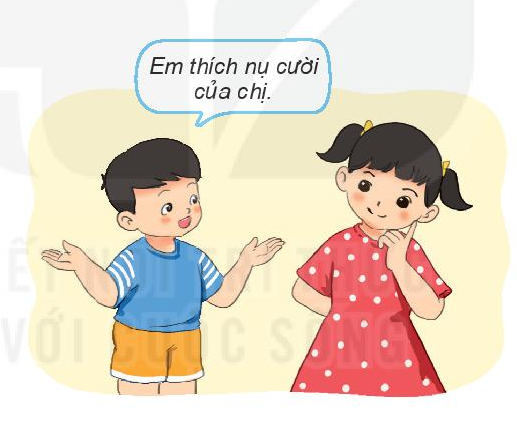 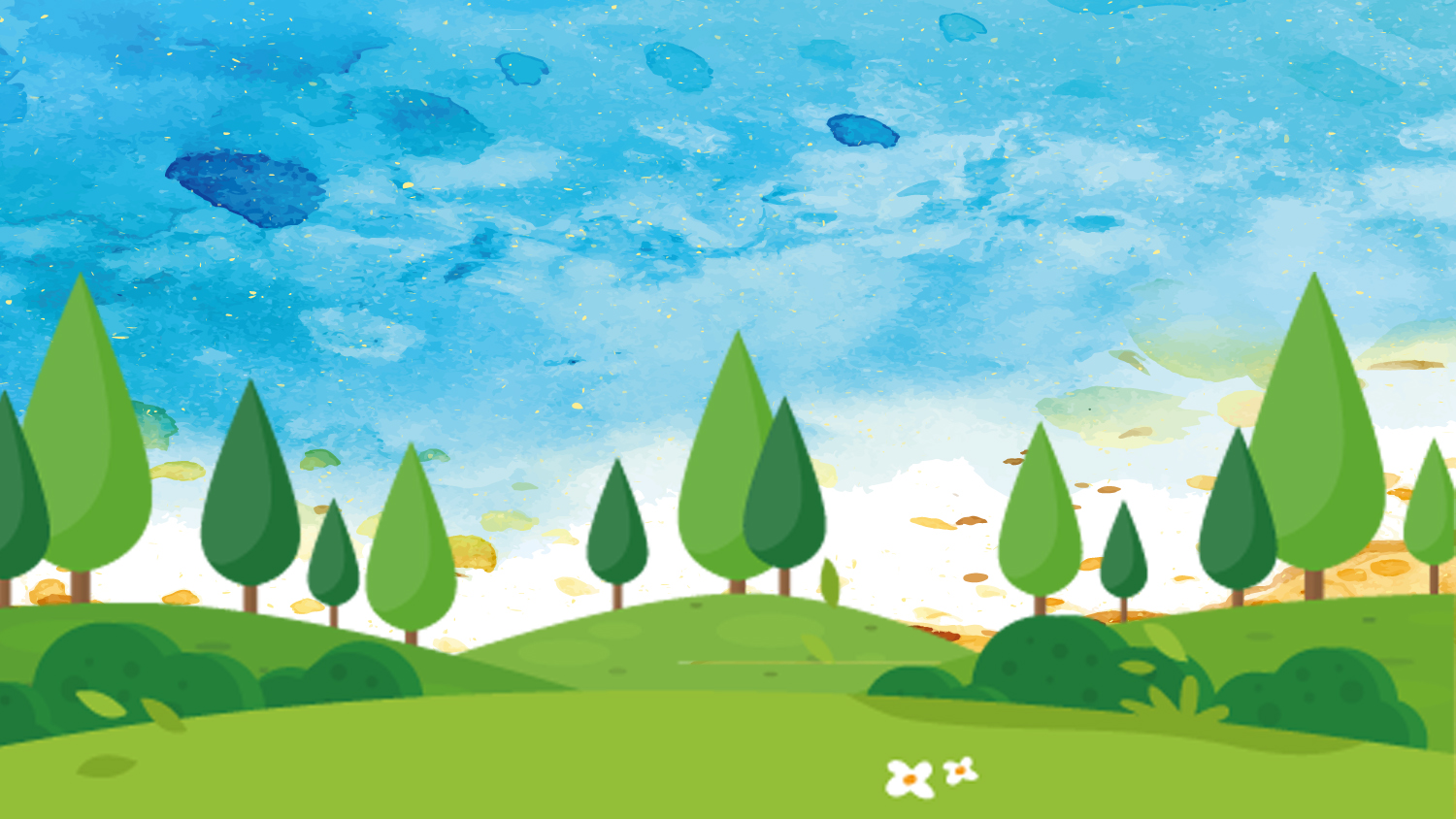 TỔNG KẾT
THÔNG ĐIỆP
Ai cũng có vẻ bề ngoài đáng yêu. Mọi người nên tự hào và hài lòng với vẻ bề 
ngoài của mình.
Củng cố - Dặn dò